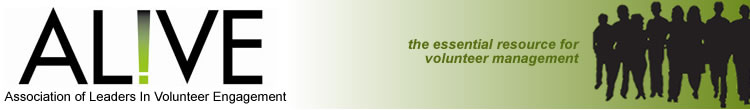 AL!VE
Association of Leaders in Volunteer Engagement
March 2013 Board Meeting
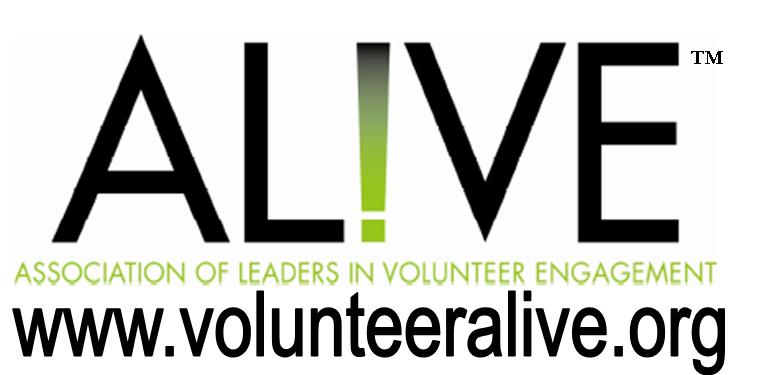 2013 Leadership Team
Leadership:
President: Kathy Cahill
President Elect: Beth Whitmire
Secretary: Kathryn Hampton
Treasurer: Joanna Johnson
Past President: Rob Bonesteel
VP Marketing: Nikki Russell
VP Membership: Karen McDonald
VP Programs: Emilie Bromet-Bauer
Board of Directors:
Tammy Baumann
Douglas Blankinship
Deanna Cole
Harriett Edwards
Jenna Jones
Suz McIver
Alan Monroe
Joy Pietschmann
Paula Pratt
Debbie Ray
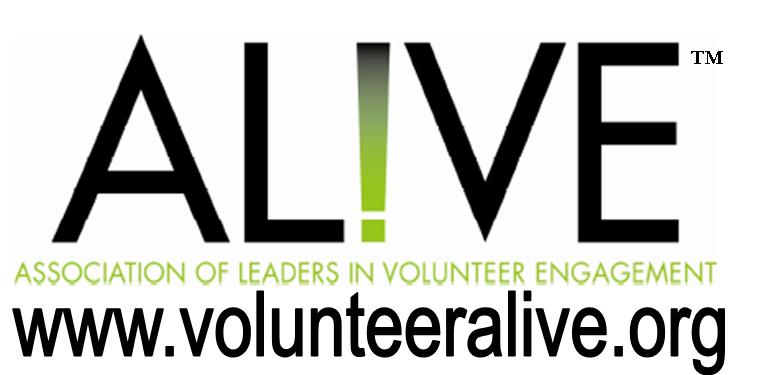 Meeting Agenda
Review Minutes - 
Treasure Report - Joanna
VP Reports
Marketing – Nikki
Membership – Karen
Programs – Emilie
Regional Roundtables – Beth W
Other Business
Adjourn
EC stay on call after for a quick update
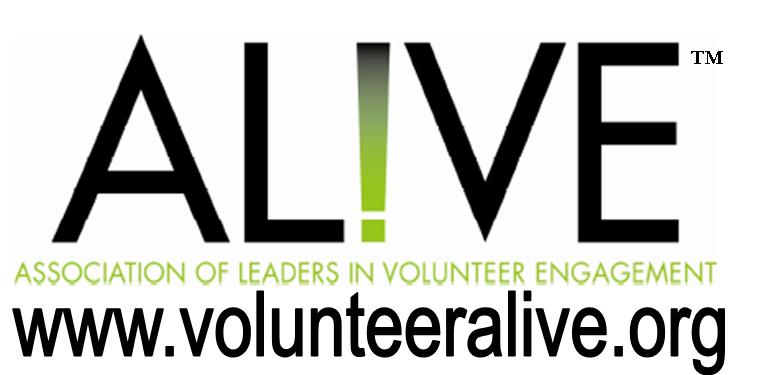 [Speaker Notes: Sharing a historical overview of AL!VE
Discussing mission and vision of our national professional organization
Presenting benefits of membership – training options
Offering suggestions for building a professional network
Collecting input to insure that AL!VE is positioned as your essential resource for volunteer management information]
AL!VE First Quarter Profit & Loss Report
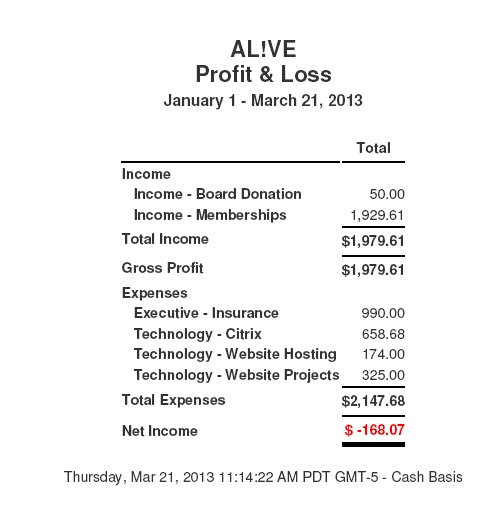 AL!VE Feb Bank Statement
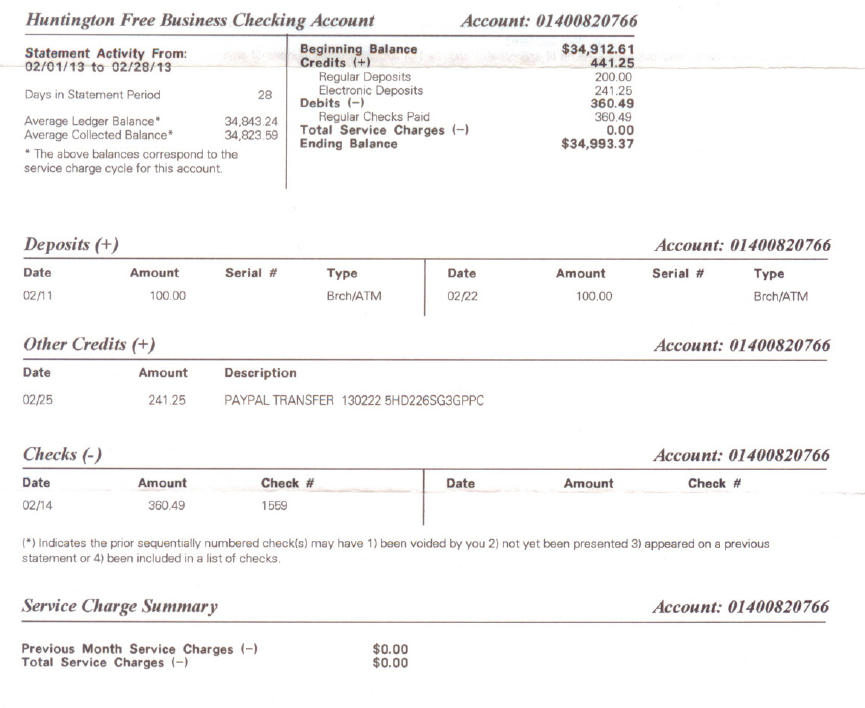 AL!VE First Quarter 2013 Success
January
2013 work plan was accepted and started working on
2013 Budget was accepted 
Board Development Training on the website
AL!VE Board Meeting   
Financial review – Hendrix’s Regional Health
1099 submitted
Marketing Team started the development of the Business Case Document
Advocacy and Leadership team met
AL!VE First Quarter 2013 Success
February
Website upgrade when LIVE
First Blog posted on website
Business Manager contract updated/reviewed
AL!VE Executive Committee meeting
Regional Roundtable Program development
AL!VE First Quarter 2013 Success
March
Winter Newsletter 
NCVS Booth purchased
NCVS Team developed 
AL!VE Board Meeting   
Group Member Round Table met
AL!VE First Quarter 2013 Success
Social Media
Twitter – 1,546 followers
Facebook - 323 Likes 
Linked In – Has blown up!!  Great discussions
Pinterest – 173 followers 12 boards 110 pins 
Website Visitors 1/1/13- 3/20/13
78.47%New Visitor 226 Visits
21.53%Returning Visitor 62 Visits
Vice President Reports
Regional Roundtables Info